An Overview of the State’s Economy and Demographics
Legislative Analyst’s Office
Presented to: 
Assembly Committee on Jobs, Economic Development, and the Economy
February 5, 2013
www.lao.ca.gov
California’s Economy Is Ninth-Largest in the World
Gross Domestic Product in 2011 (In Trillions)
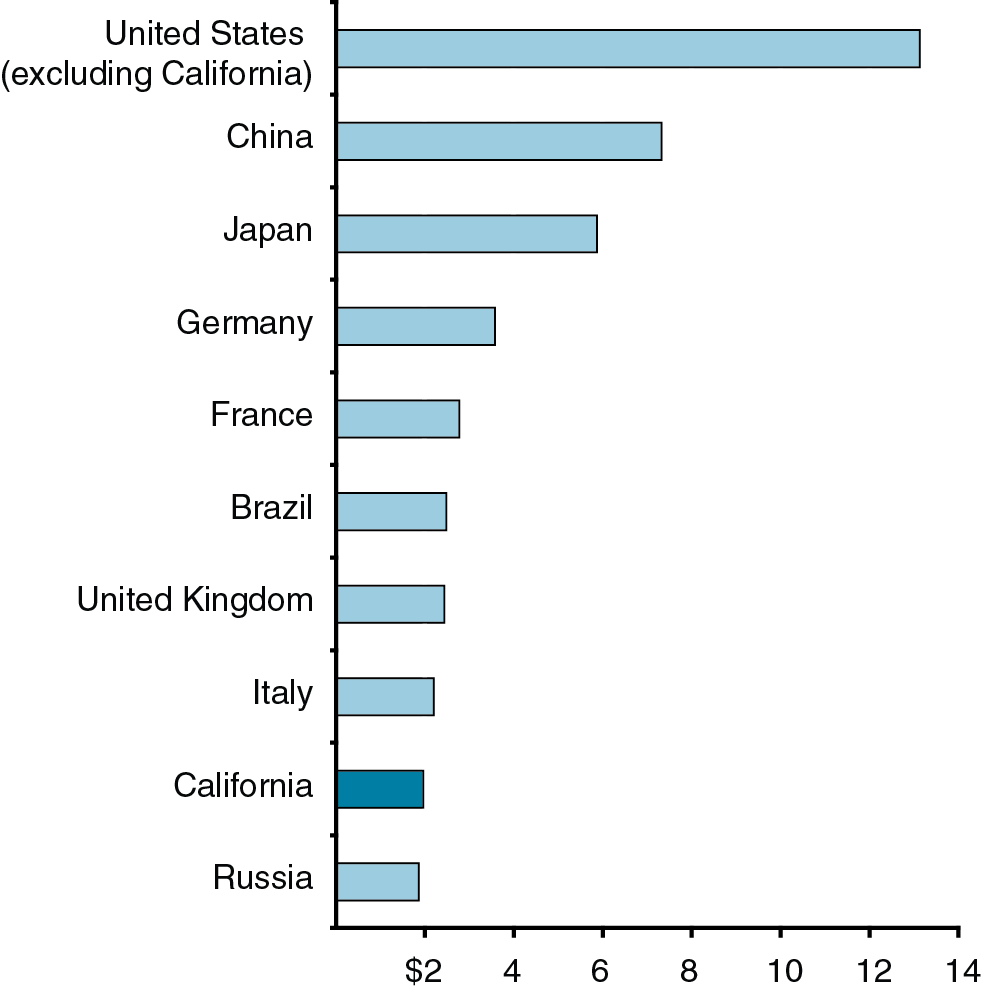 1
California’s Mix of Jobs by Industry Is Similar to the U.S.
Percentage of Nonfarm Employment, August 2012
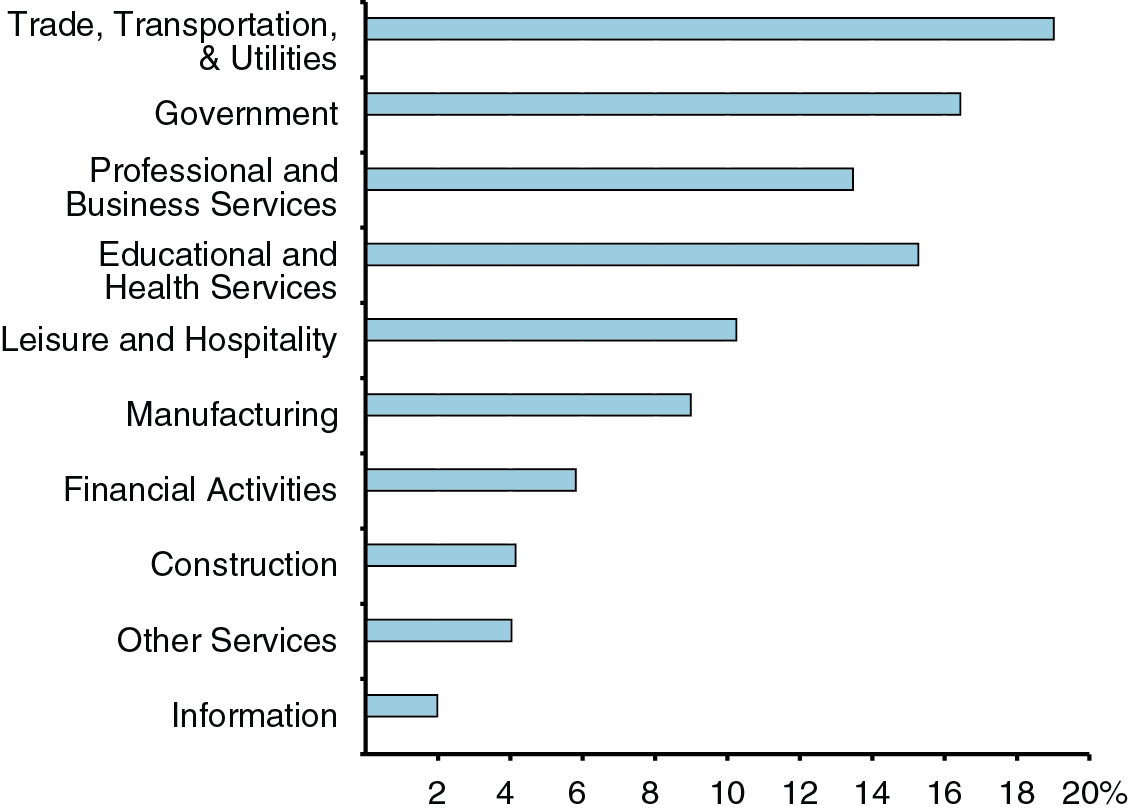 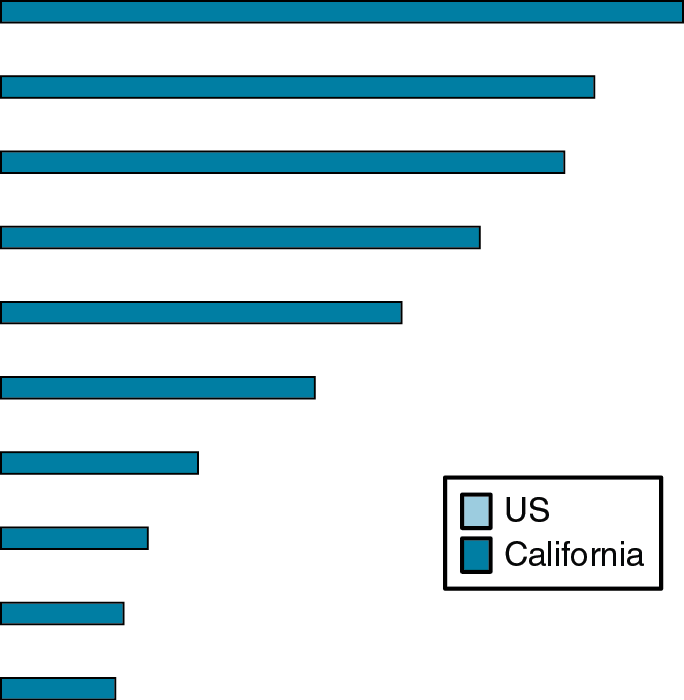 2
Changes in California’s Job Mix Since 1990
Percent Change in Jobs, 1990 to 2012
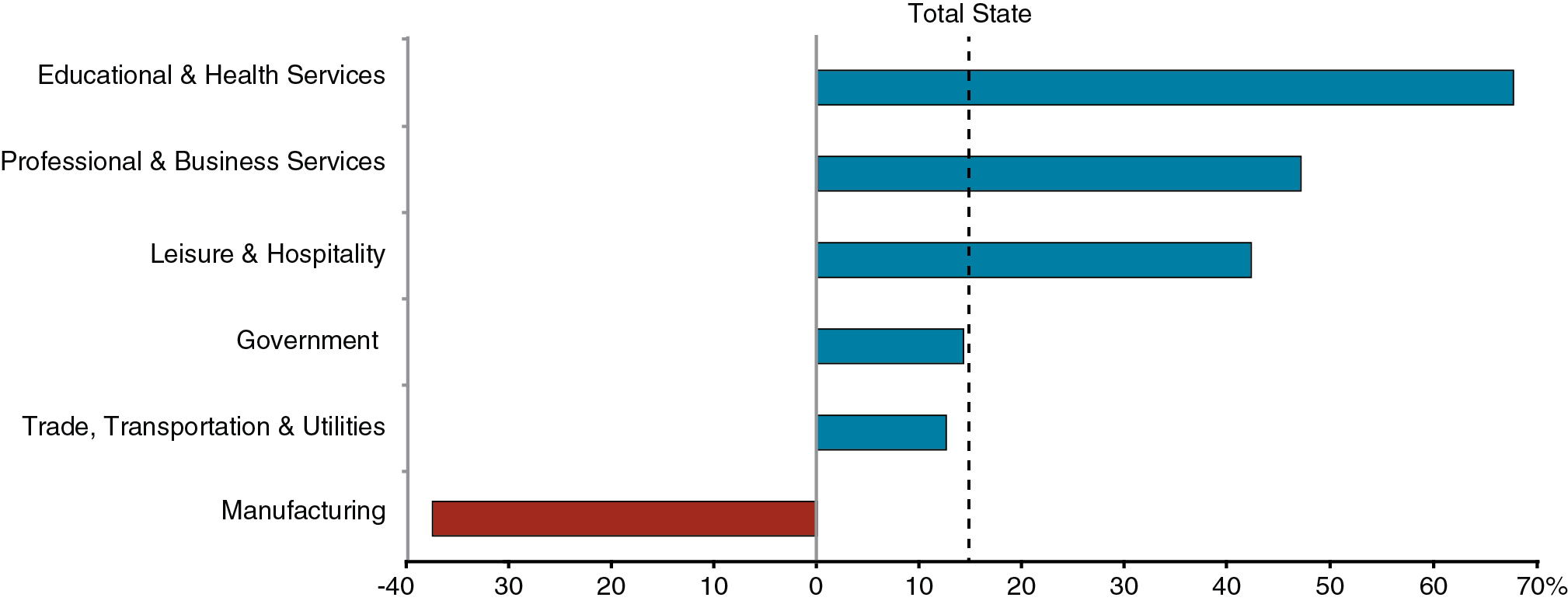 3
Jobs Since the Recession:Some Sectors Are Struggling
Change in California Employment (In Thousands)
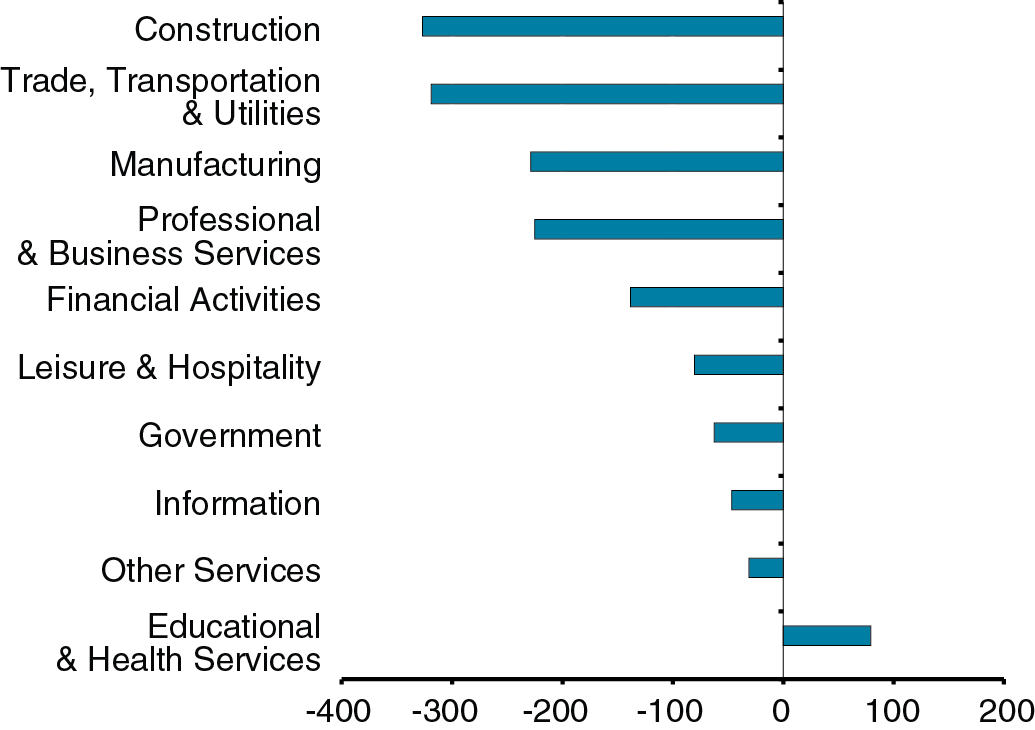 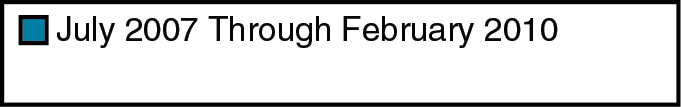 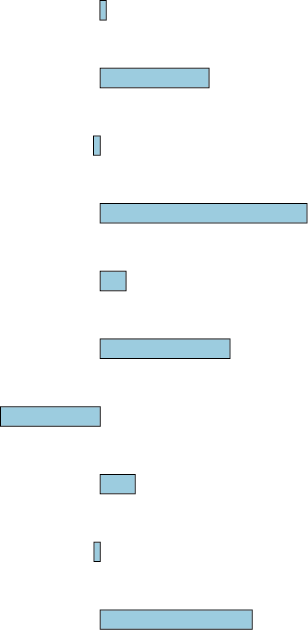 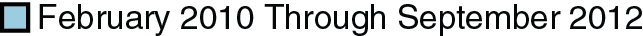 4
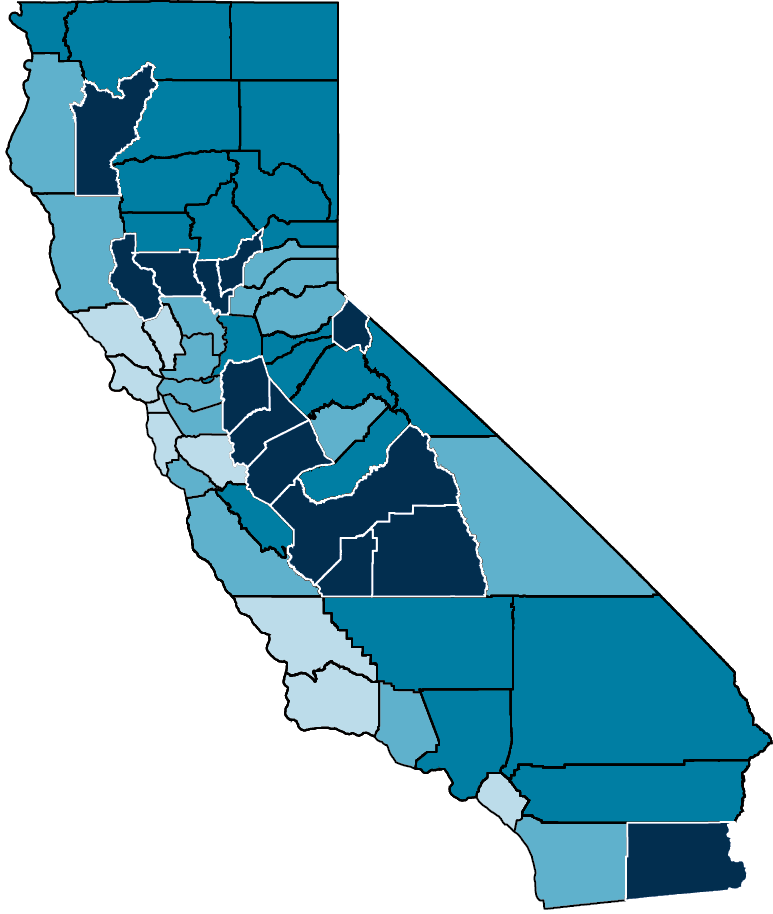 Unemployment Varies Significantly Throughout California
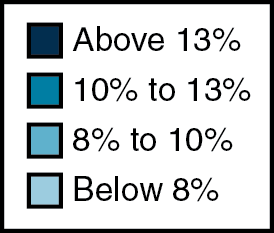 5
Jobs in California Recovering Much More Slowly Than in Prior Recoveries
Job Loss and Years to Return to Pre-Recession Employment Peak
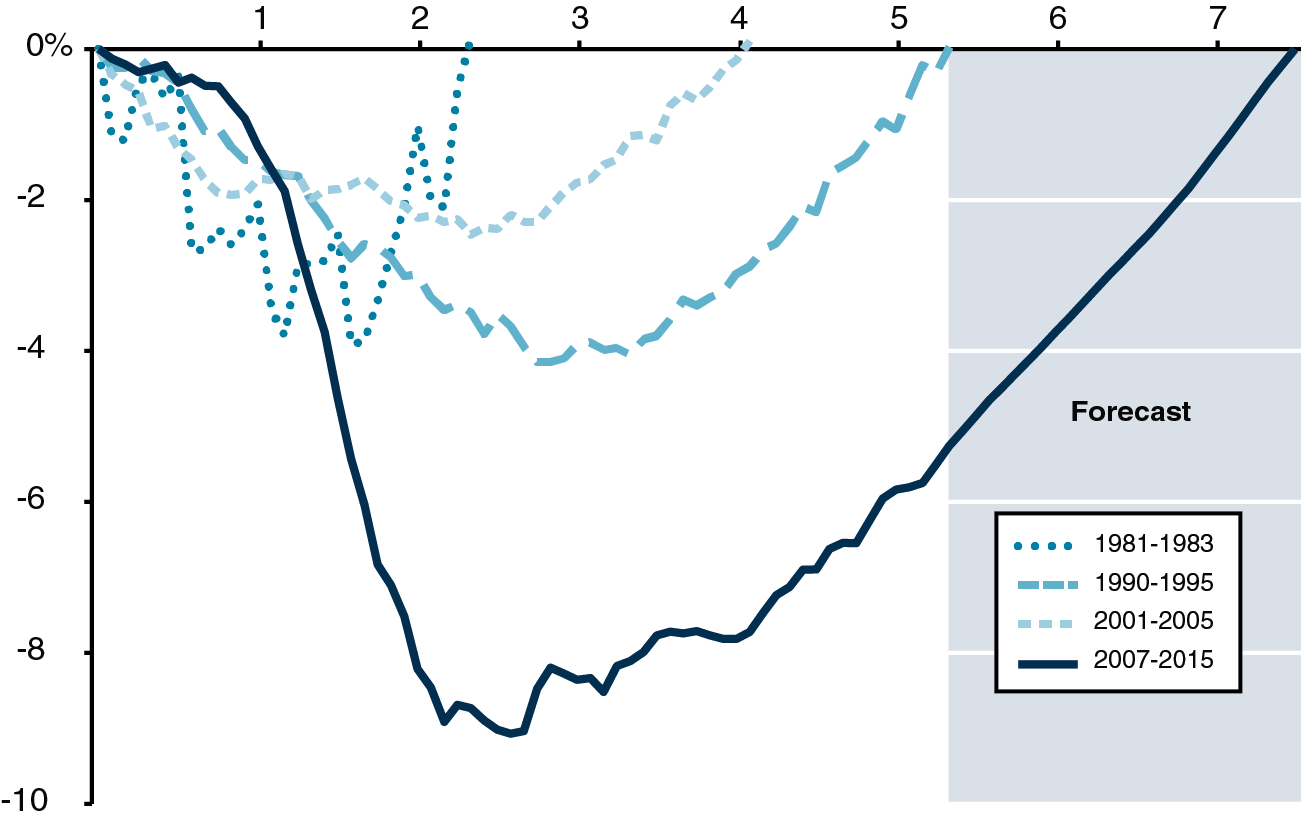 6
Trade Is an Important Source of California Economic Activity
2011 International Exports (In Billions)
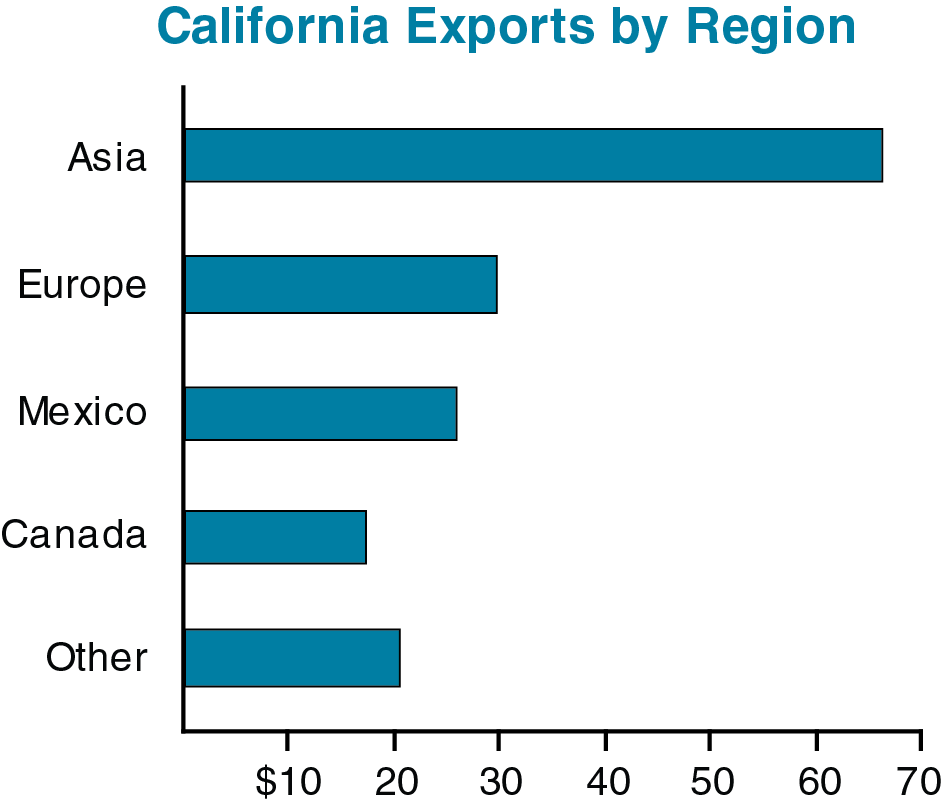 7
Trade Is an Important Source of California Economic Activity
2011 International Exports (In Billions)
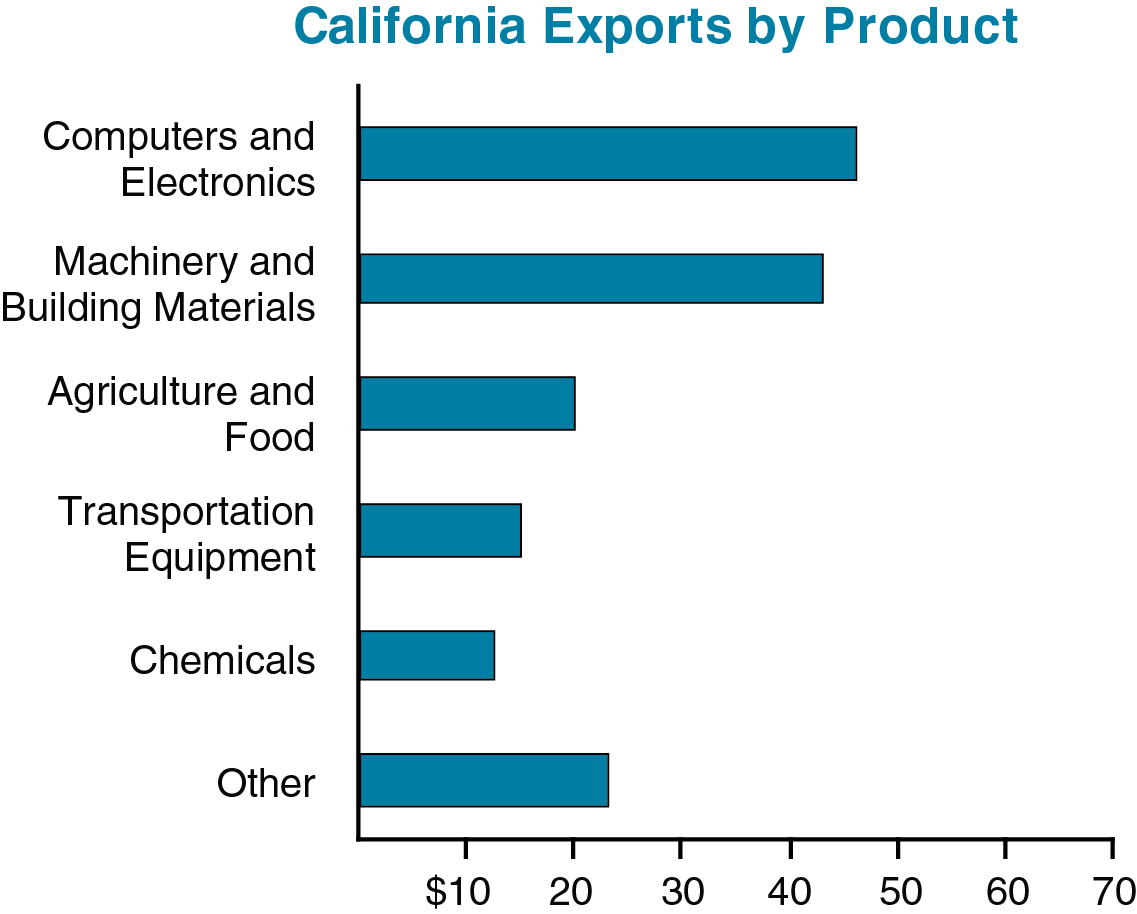 8
Most State Infrastructure Spending Is for Transportation and Education
Infrastructure Spending, 2006-07 to 2010-11
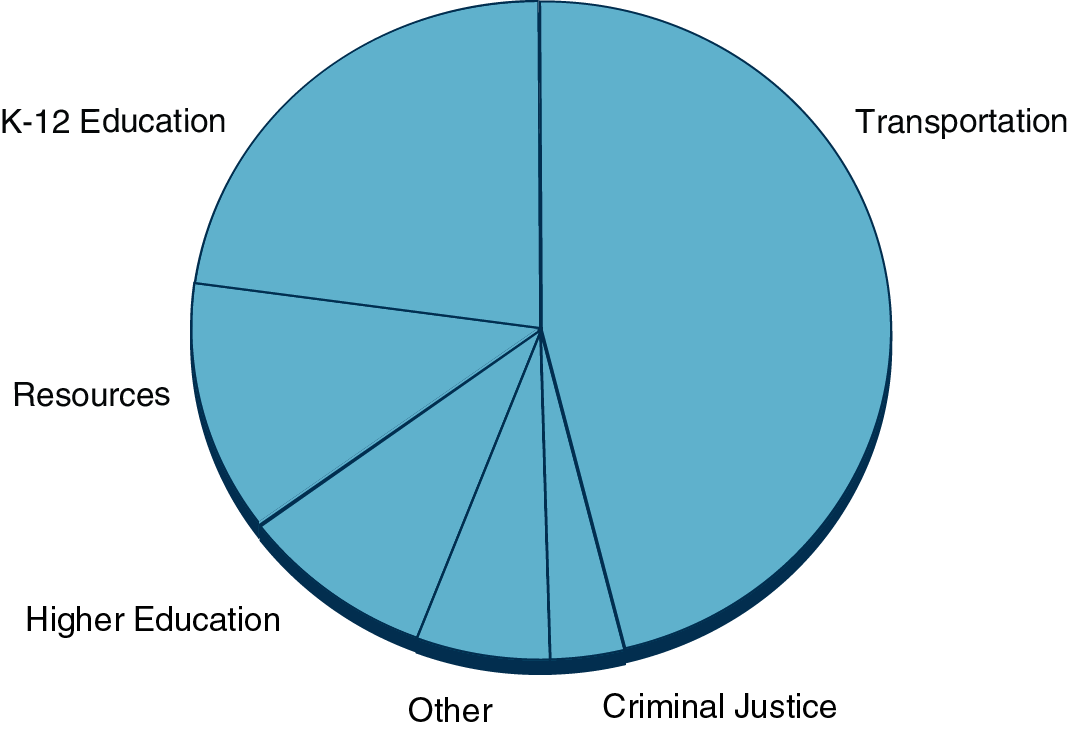 9
How Does the State Pay for Infrastructure?
2000-01 Through 2009-10 (Dollars in Billions)
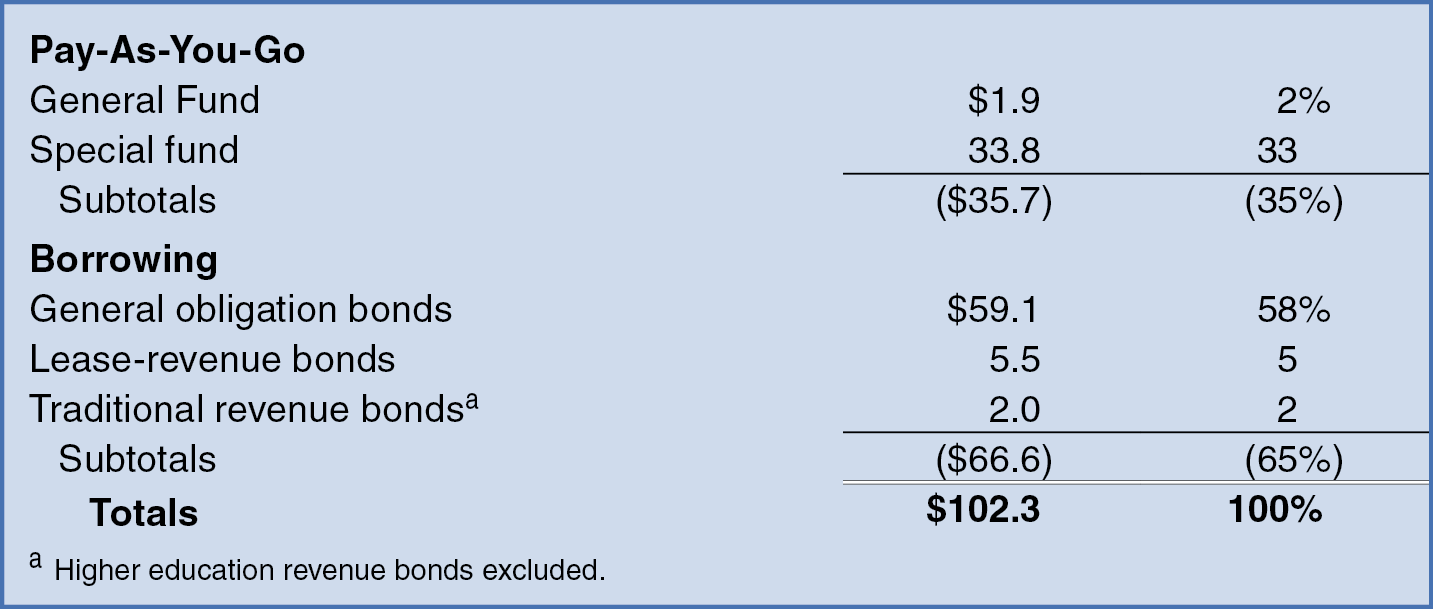 10
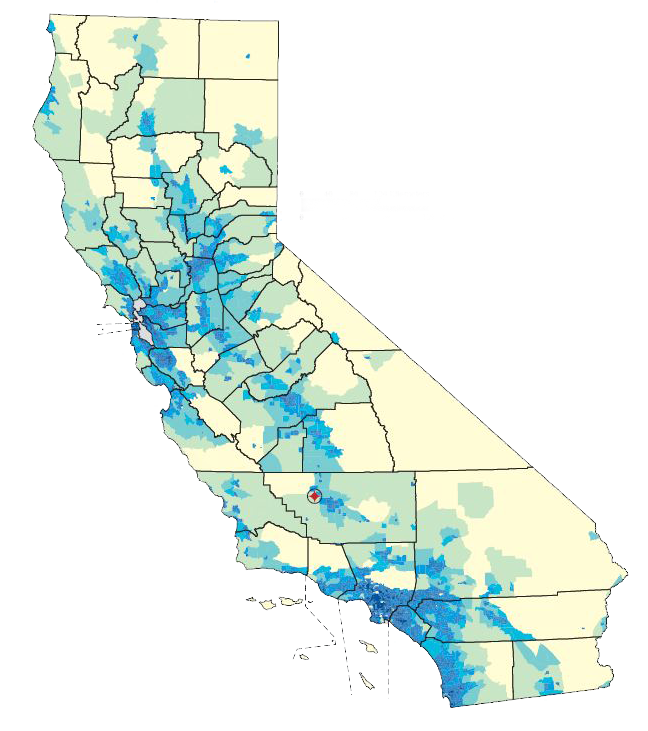 Population Density By Census Tract
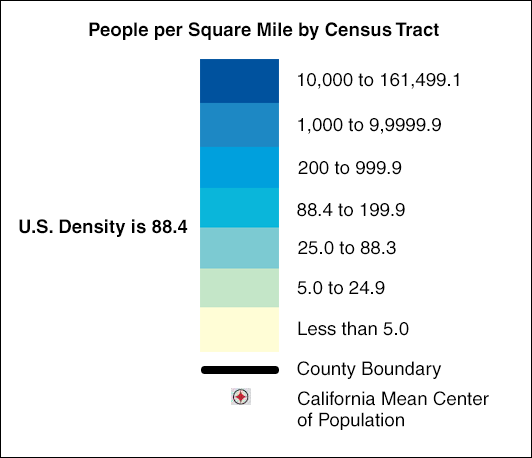 11
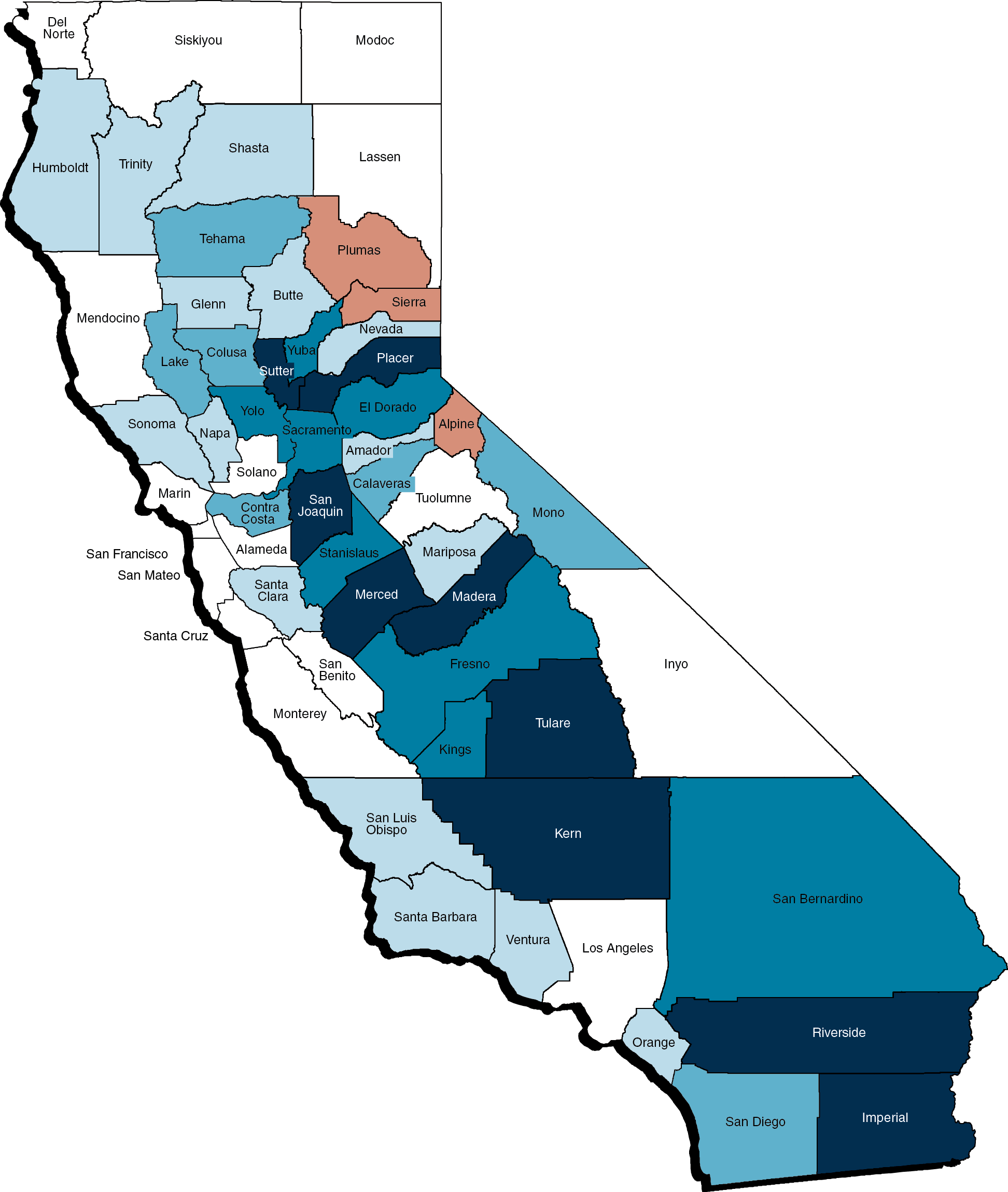 Population Growth By County
(2000 Through 2010)
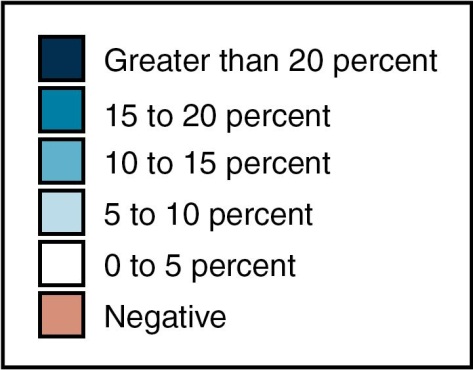 12
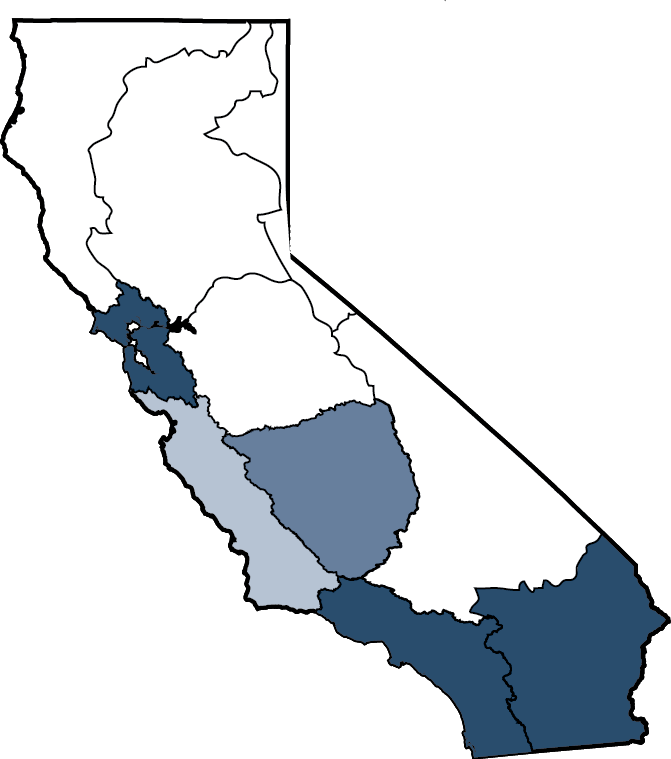 Population Centers Rely Heavily on Imported Water
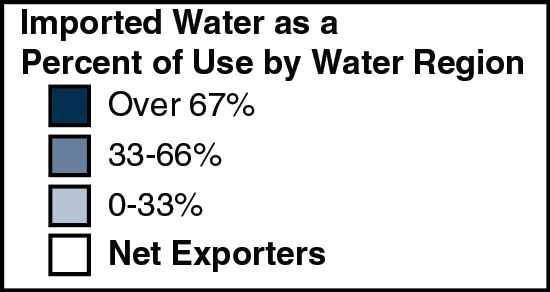 13
California’s Elderly Population Will Grow Rapidly in the Next Decade
LAO Projected Growth by Age Group, 2010 Through 2020
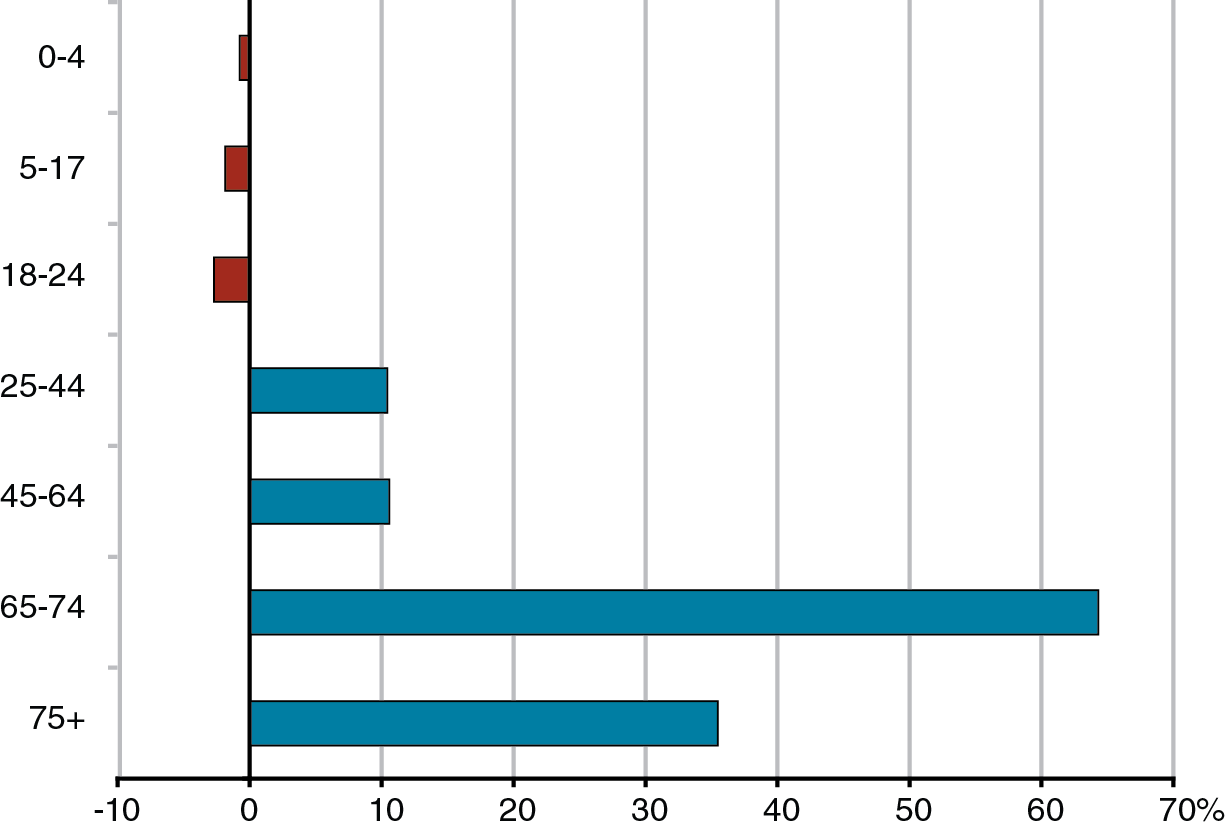 14
California’s Racial and Ethnic Makeup Has Changed Since 1980
Share of Population in Each Group
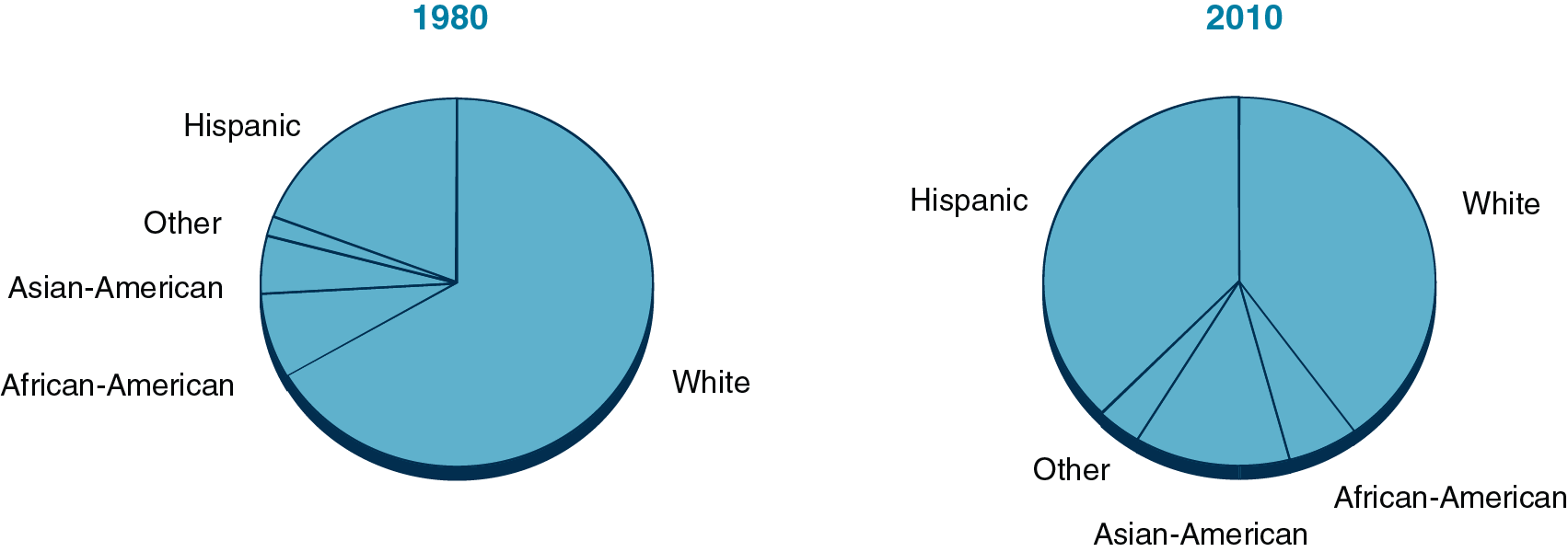 15